Unit 5
Paying Yourself First
Unit 5: Getting Started
This unit explores a wide variety of personal finance topics within the theme of Paying Yourself First. Going into this unit, how much do you already know about each topic?
Deciding to Save Money
After completing the module for this topic, you should be able to:
Identify the opportunity cost of a choice or decision you have made.
Cite common reasons people put off saving for retirement and the potential consequences of waiting to save.
Explain the impact inflation can have on your savings.
Use in conjunction with the Deciding to Save Money self-paced module.
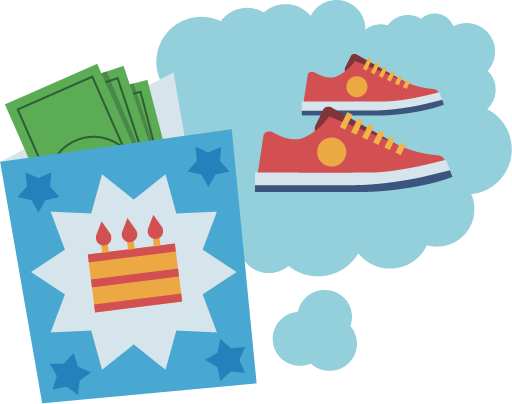 Optional: Use an app or filter to age yourself. Insert the image here.
Use in conjunction with the Deciding to Save Money self-paced module.
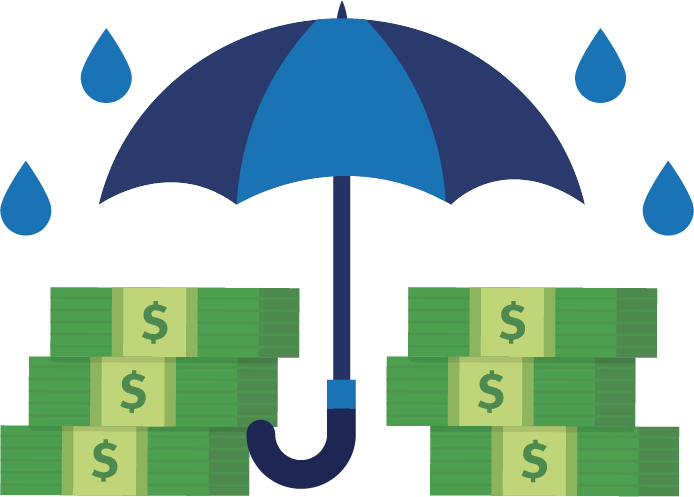 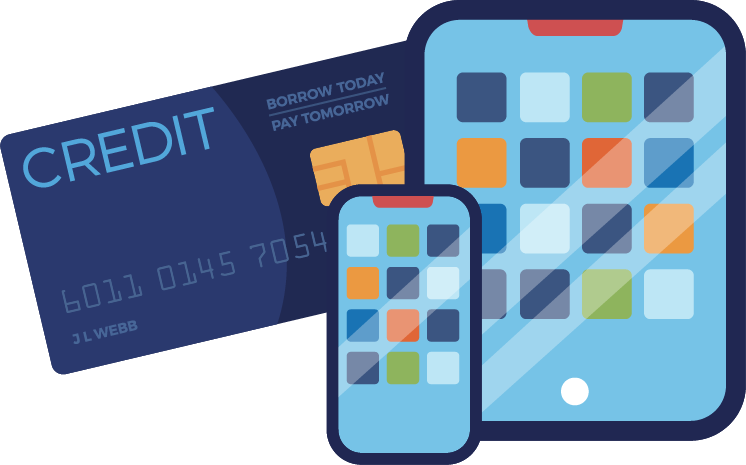 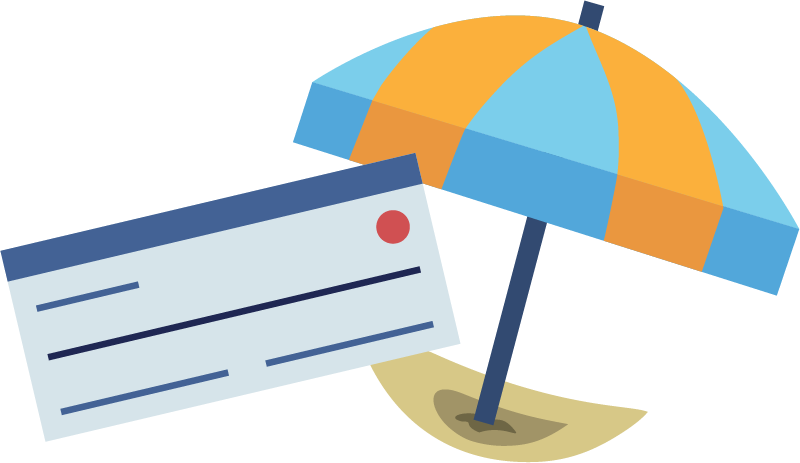 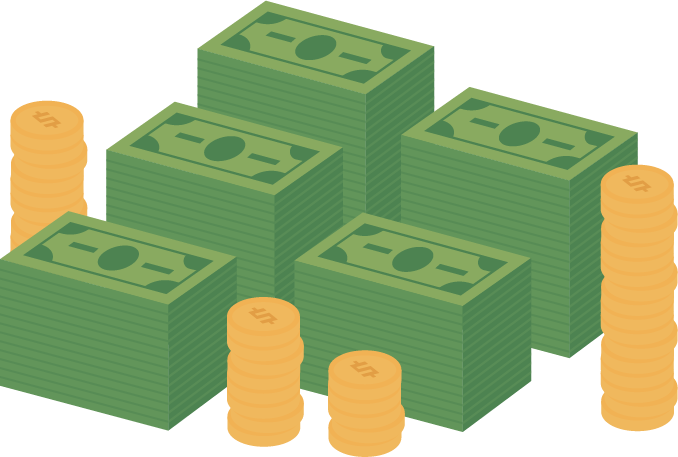 Use in conjunction with the Deciding to Save Money self-paced module.
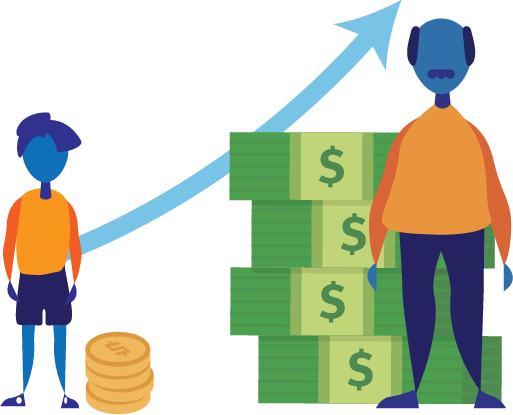 Use in conjunction with the animated video found in the Deciding to Save Money self-paced module.
Growing Your Money
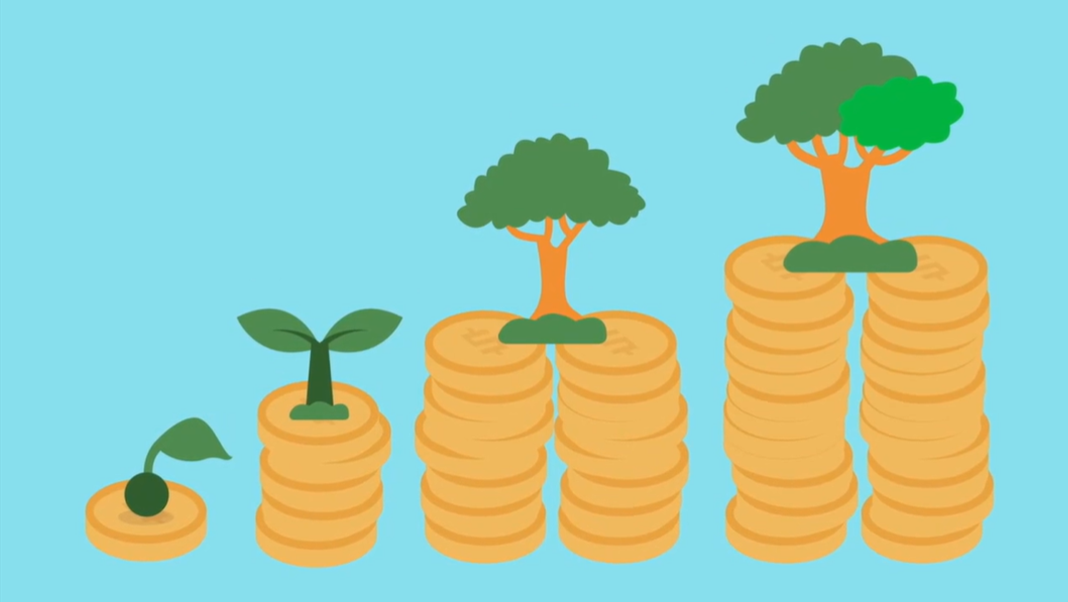 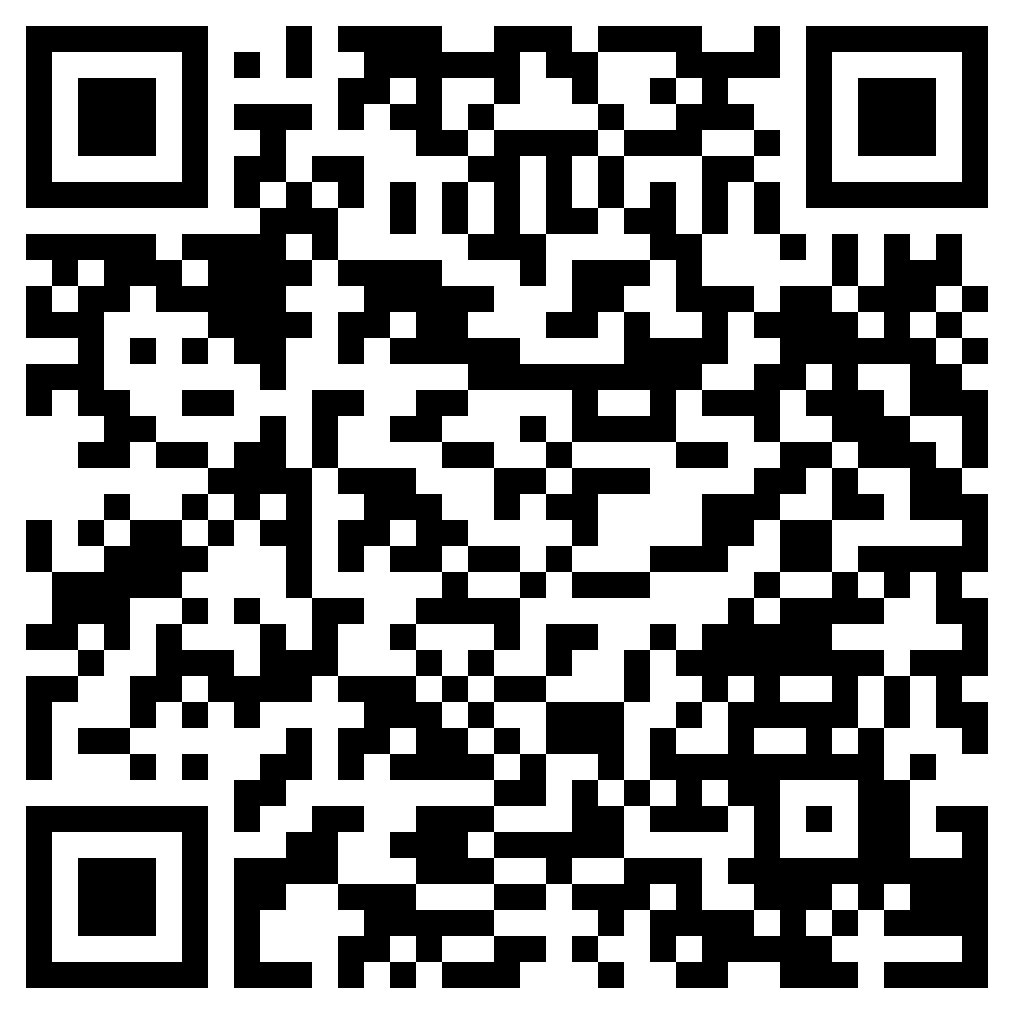 Use this link or the QR code to the right to play the video from the module. Pause as needed to complete the graphic organizer below.
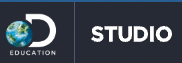 Use this page to reflect on what you have learned in Topic 1: Preparing for Work.
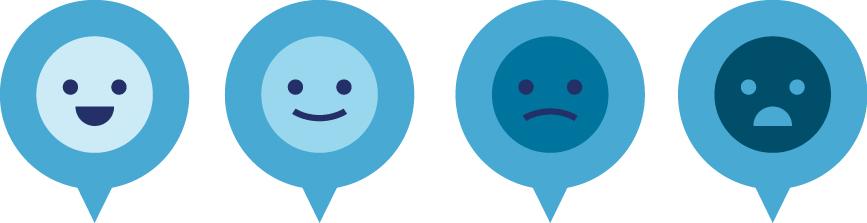 Use in conjunction with the Spend Now or Spend Later? classroom activity.
Future Spending
What will your life look like 5, 25, and 50 years from now? Complete the table with information for each timeframe.
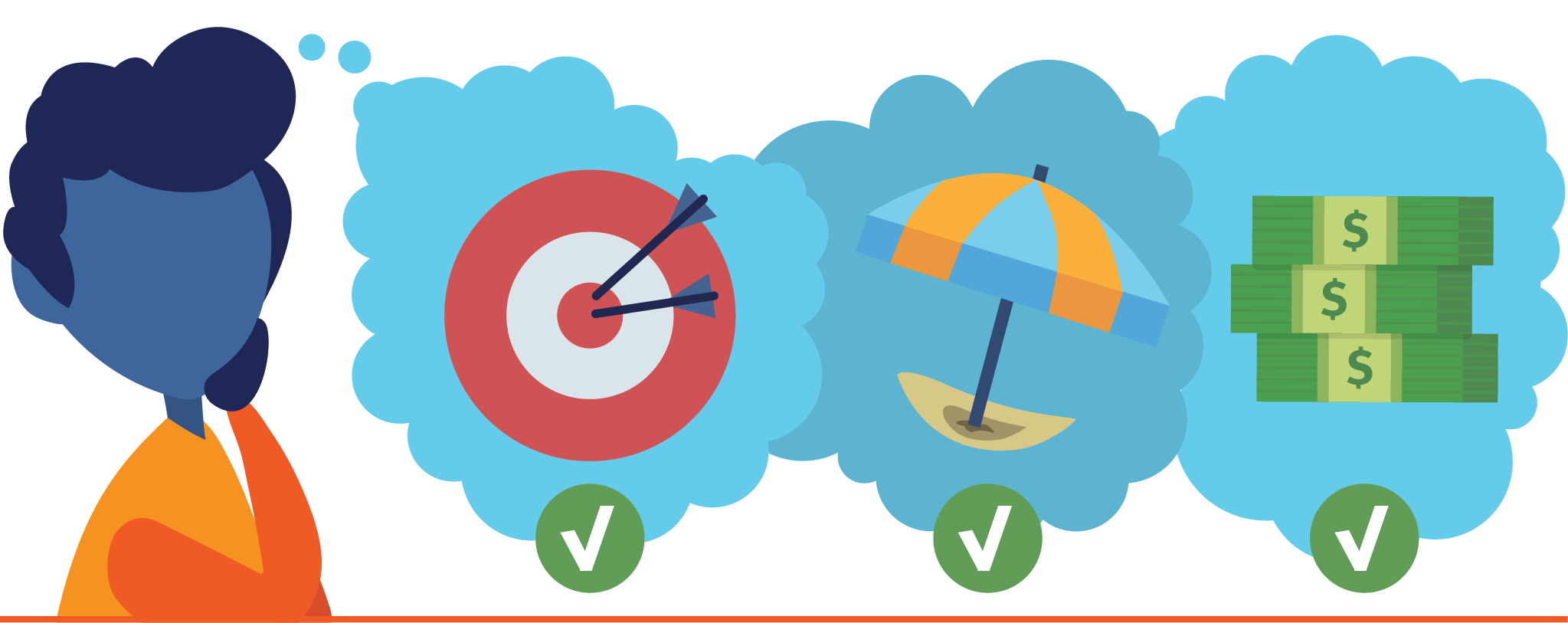 Setting Savings Goals
After completing the module for this topic, you should be able to:
Give examples of savings goals you might set for yourself.
Describe how setting short-term goals might help you reach a longer-term goal.
Evaluate your savings goals and consider strategies to reach them.
Use in conjunction with the Setting Savings Goals self-paced module.
Fill in the graphic organizer below with information about savings goals.
All About Savings Goals
Use in conjunction with the Setting Savings Goals self-paced module.
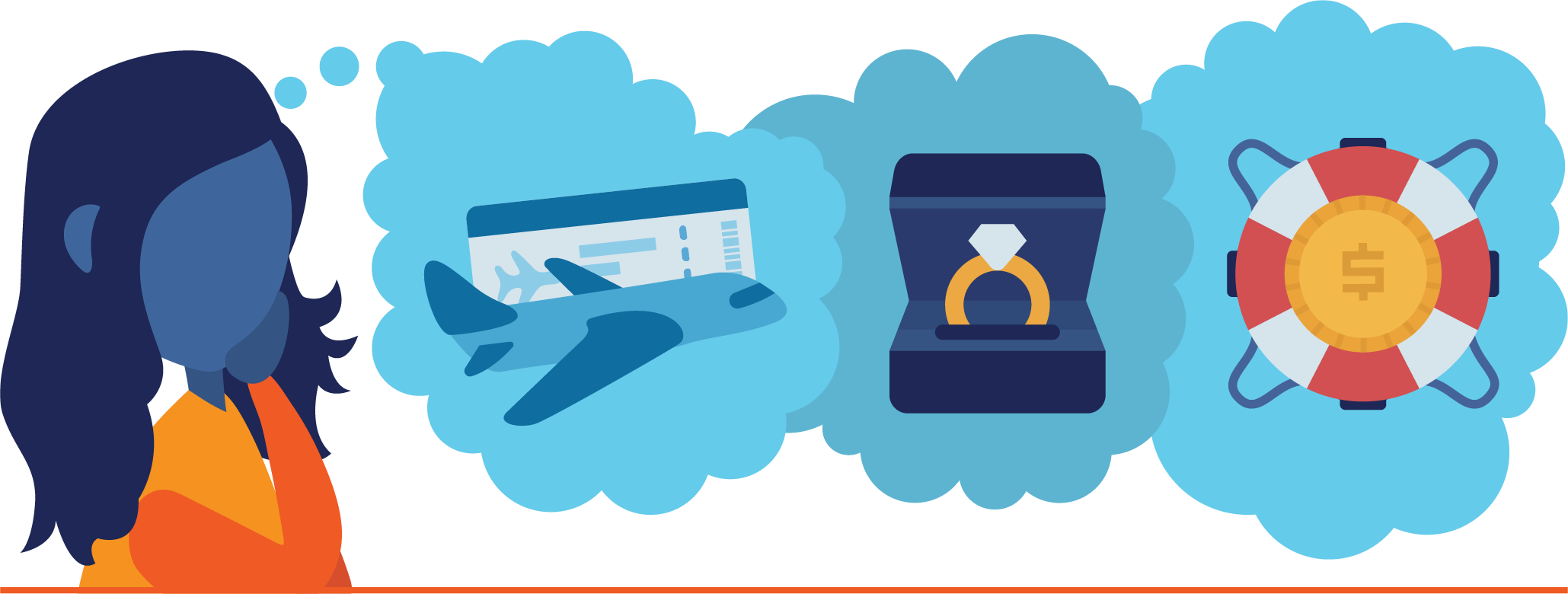 Use in conjunction with the animated video found in the Setting Savings Goals self-paced module.
Balancing Savings Goals
Your first thought when you see the letters AEIOU might be about vowels versus consonants, but in this case it is an abbreviation for an Adjective, Emotion, interesting, Oh, and Um.
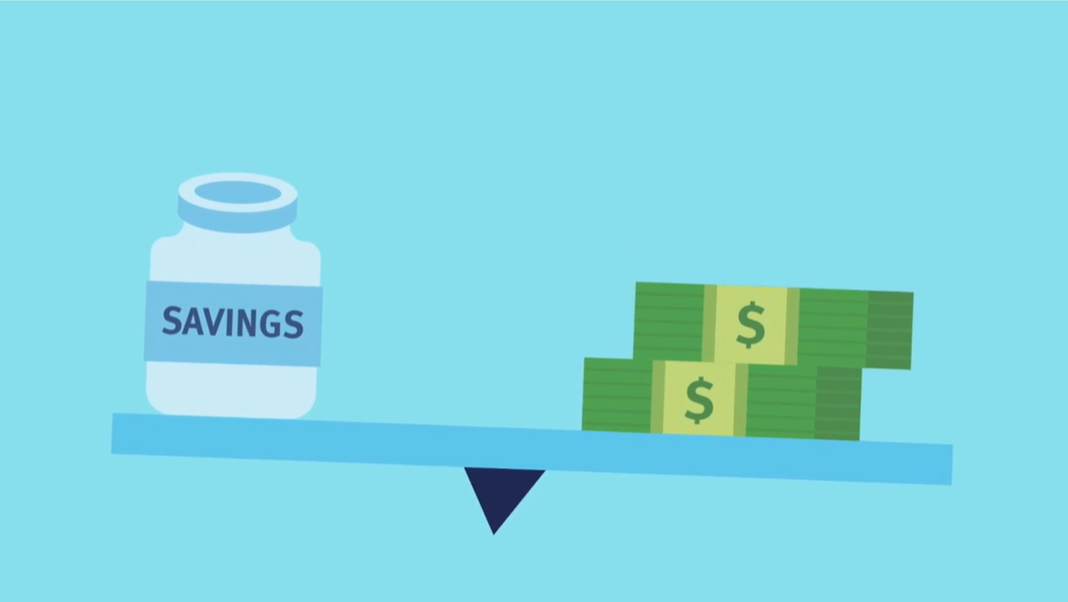 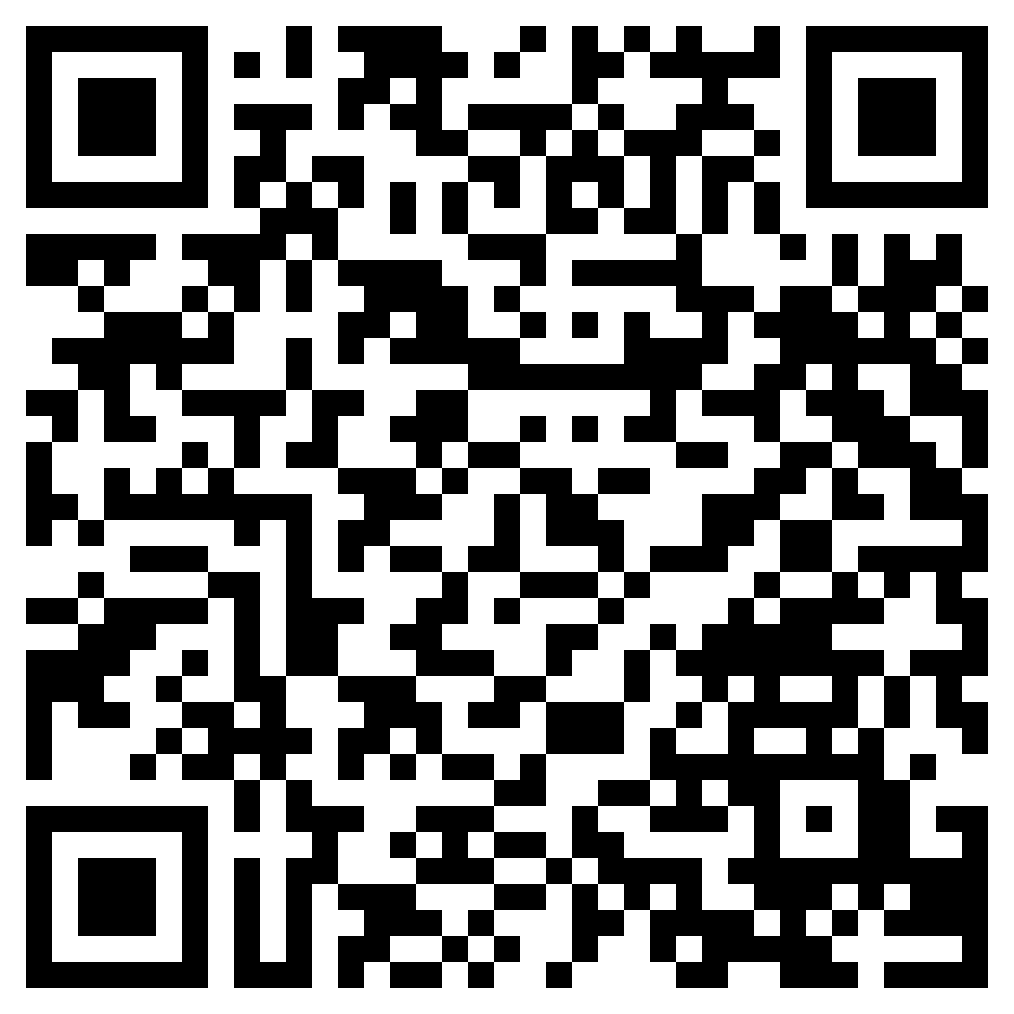 Use this link or the QR code to the right to replay the video from this module. As you watch it, think of answers to the questions corresponding to each vowel in the abbreviation.
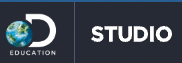 Use in conjunction with the Setting Savings Goals self-paced module.
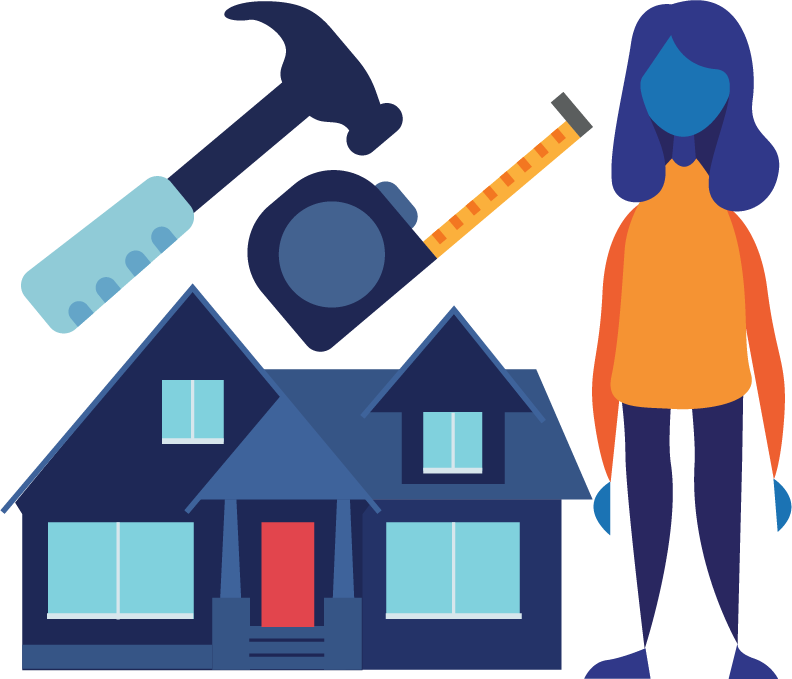 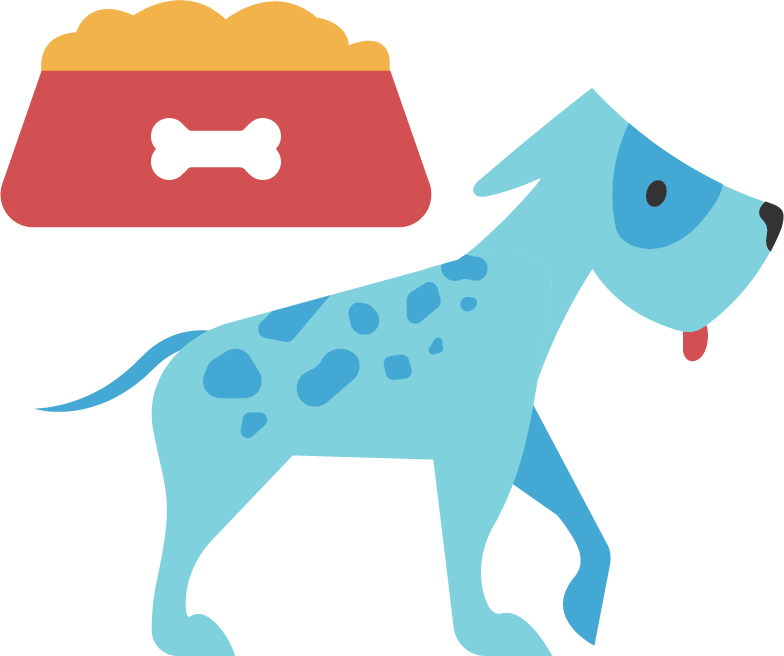 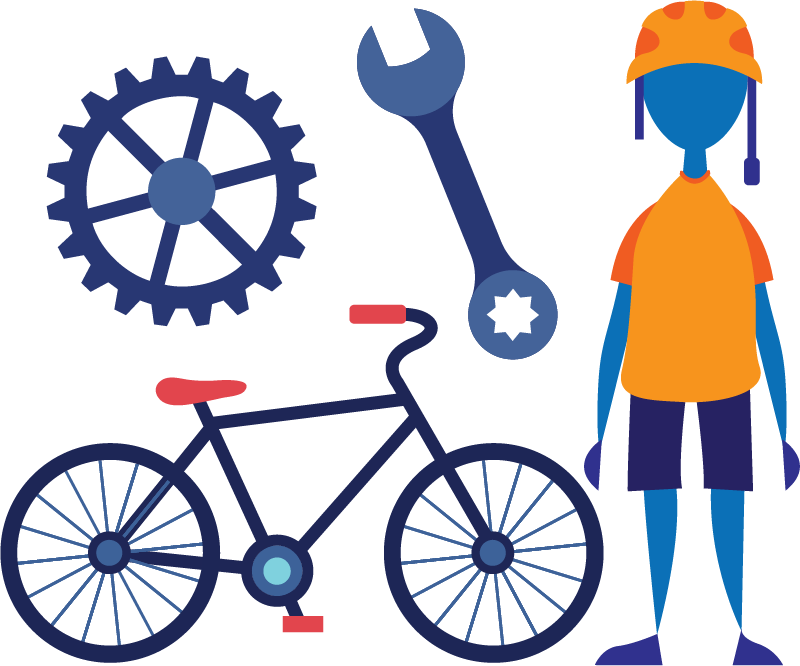 Use this page to reflect on what you have learned in Topic 2: Setting Savings Goals.
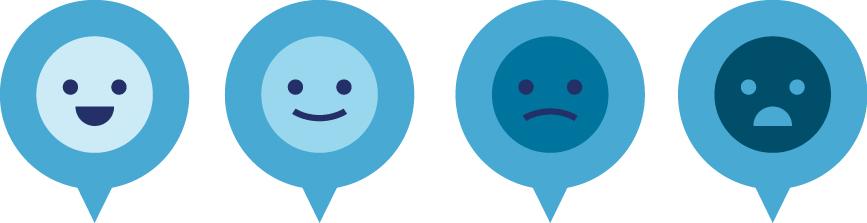 Finding Money to Save
After completing the module for this topic, you should be able to:
Explain reasons people save money.
Identify a personal savings goal and develop a plan to achieve it.
Give examples of ways people can find money to save.
Use in conjunction with the animated video found in the Finding Money to Save self-paced module.
Reasons People Save
Use this link or the QR code to the right to replay the video from this module then consider the “would you rather” question below.
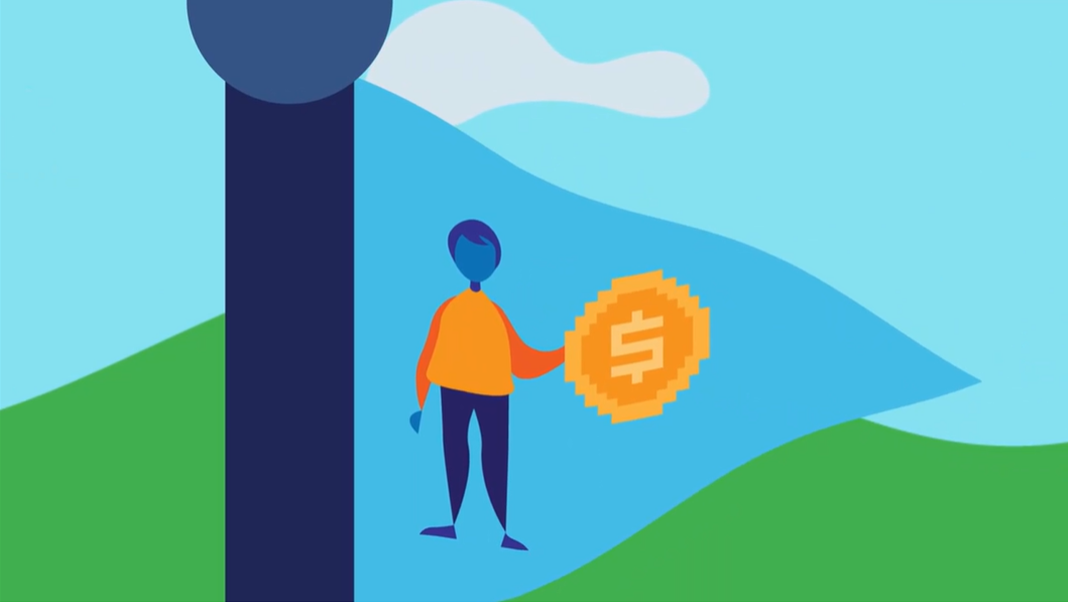 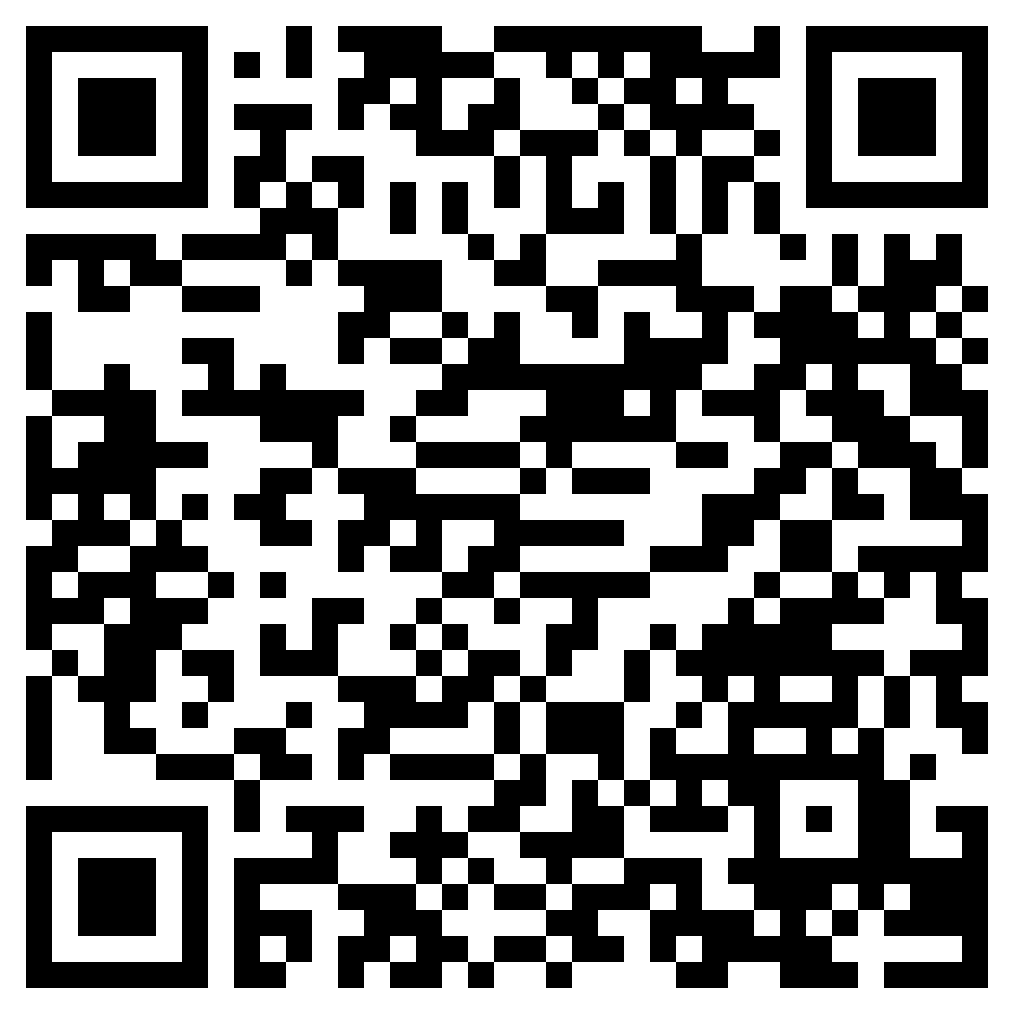 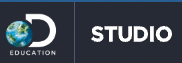 Use in conjunction with the Finding Money to Save self-paced module.
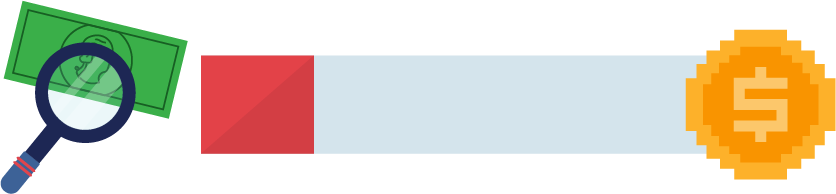 Use in conjunction with the Finding Money to Save self-paced module.
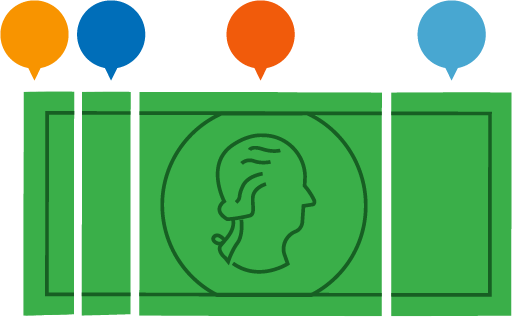 Use this page to reflect on what you have learned in Topic 3: Finding Money to Save.
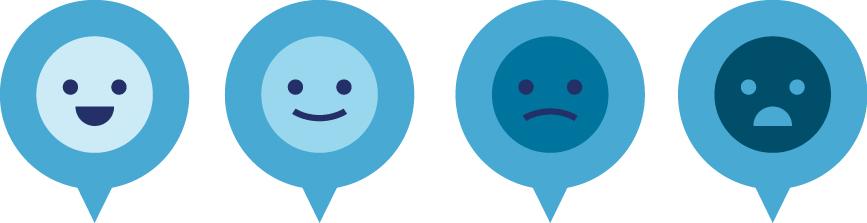 Use in conjunction with the Saving Made Easy classroom activity.
Savings App Research
Research a savings app and answer each of the questions.
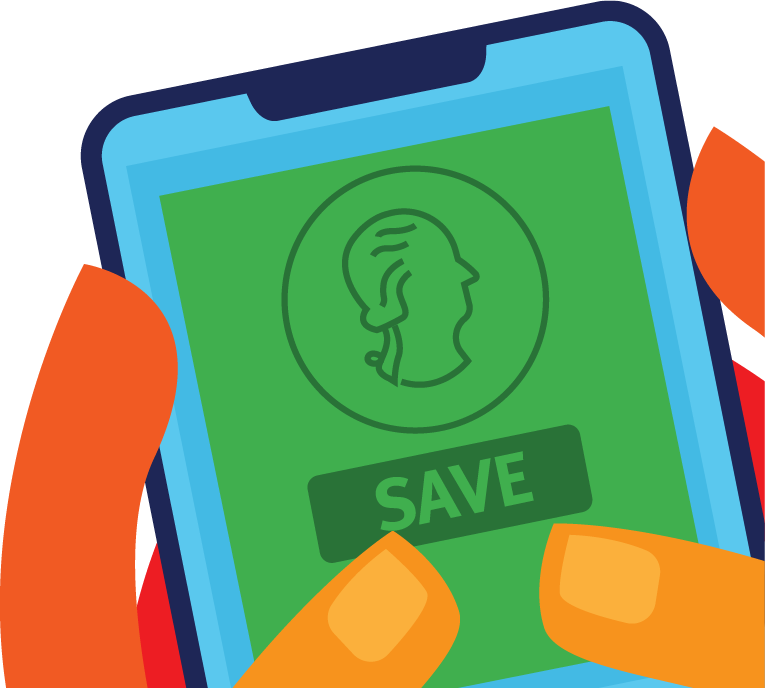 Growing Savings Through Interest
After completing the module for this topic, you should be able to:
Explain what interest is and how it benefits savers.
Cite reasons young people should consider saving money at an early age.
Identify the relationship between risk and rates of return.
Use in conjunction with the Growing Savings Through Interest self-paced module.
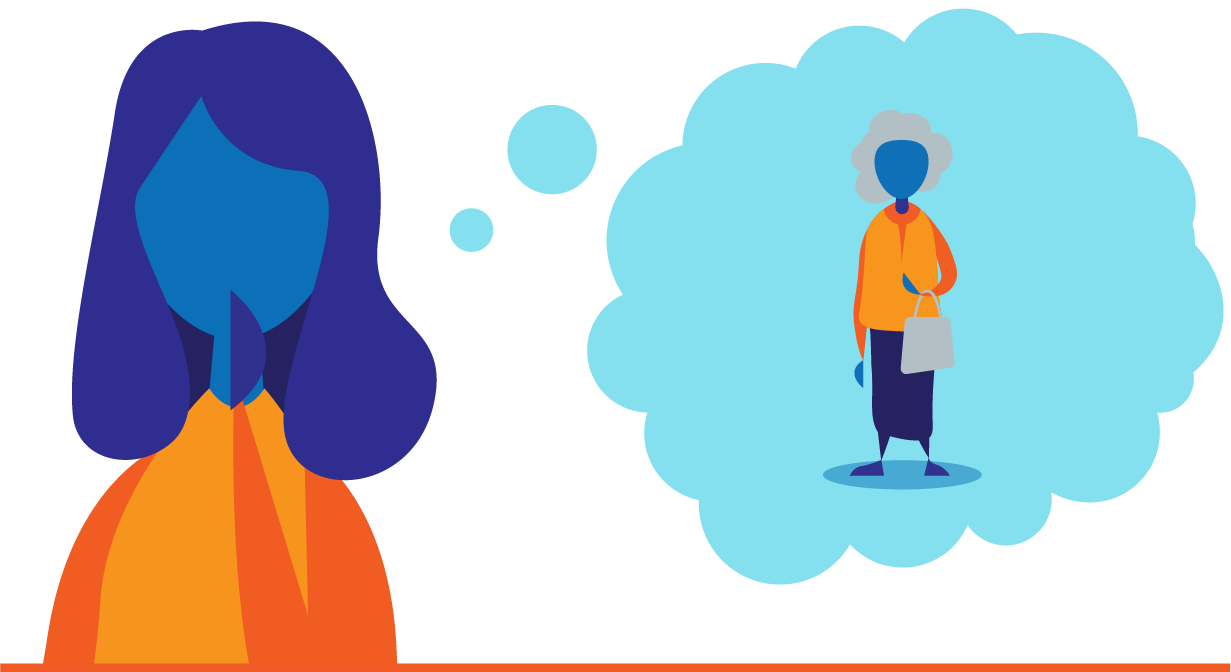 Use in conjunction with the animated video found in the Growing Savings Through Interest self-paced module.
What is Compound Interest?
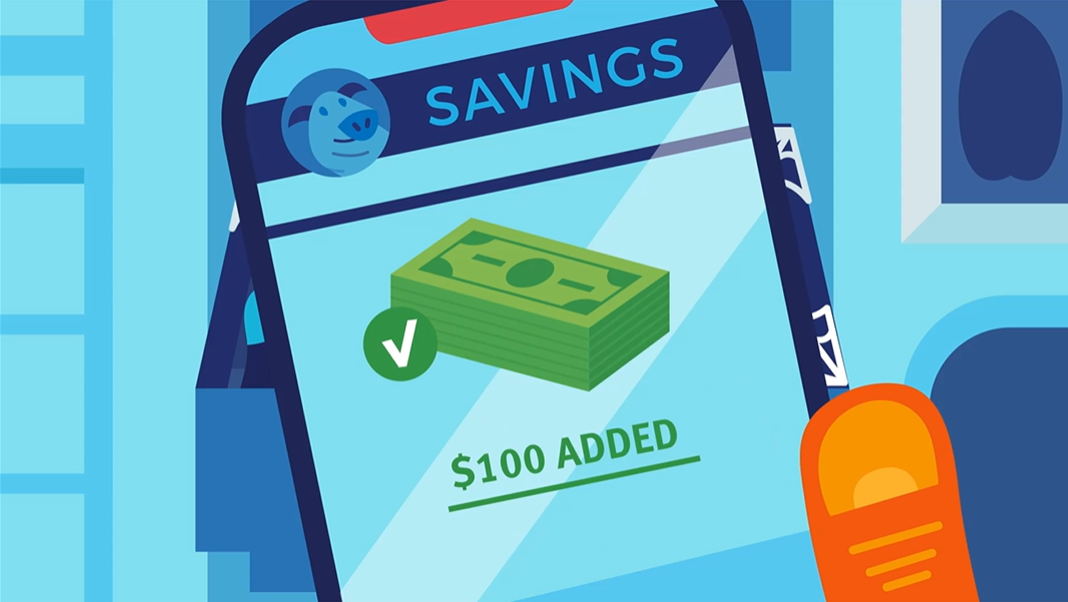 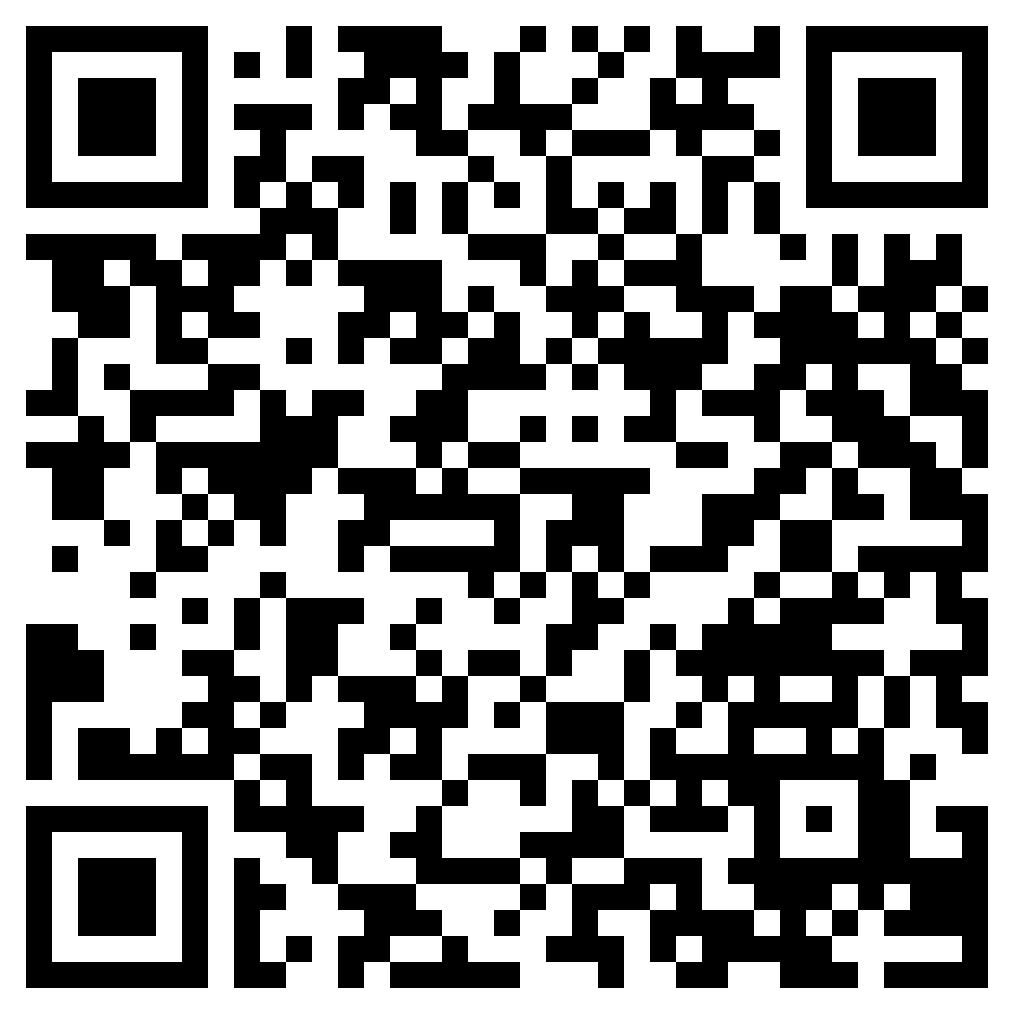 Use this link or the QR code to the right to watch the video from this module and answer the questions below. You’ll end up watching it three times— looking for something different each time.
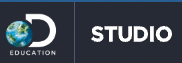 Use in conjunction with the Growing Savings Through Interest self-paced module.
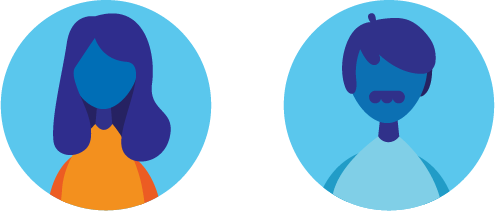 Use in conjunction with the Growing Savings Through Interest self-paced module.
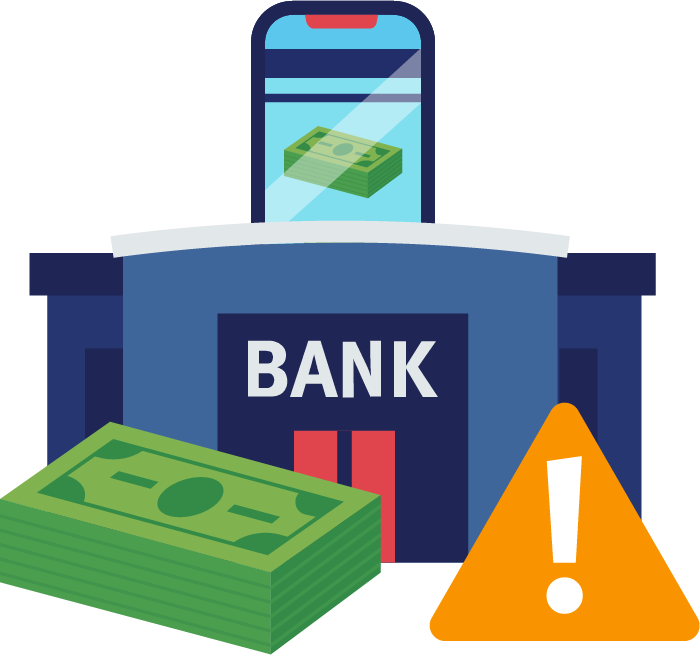 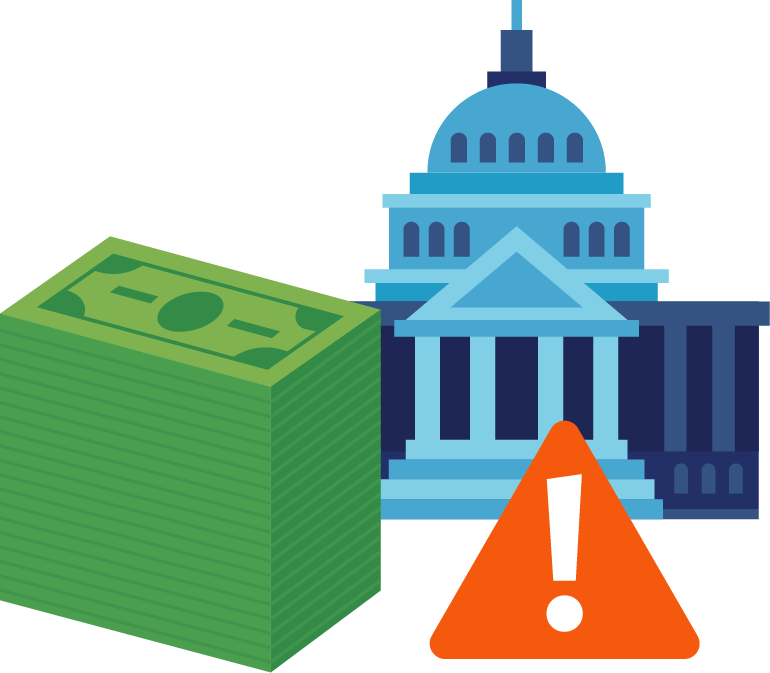 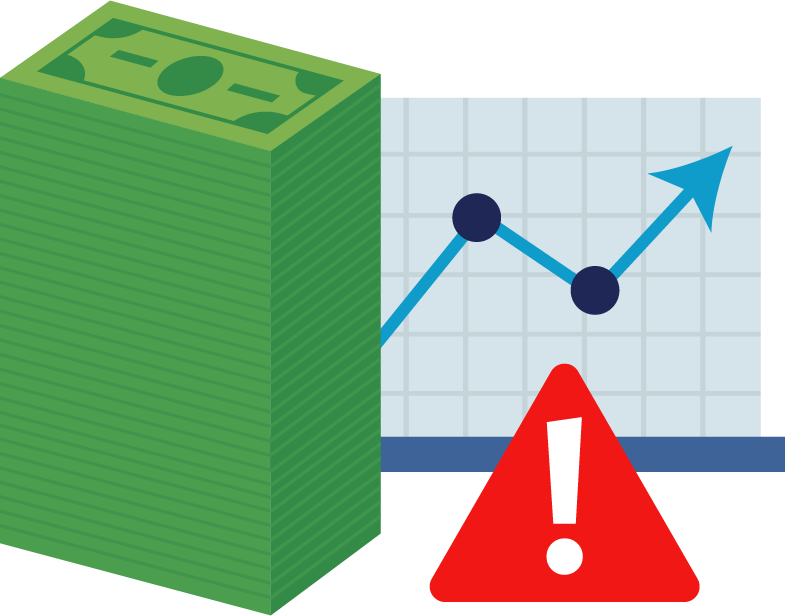 Use this page to reflect on what you have learned in Topic 4: Growing Savings Through Interest.
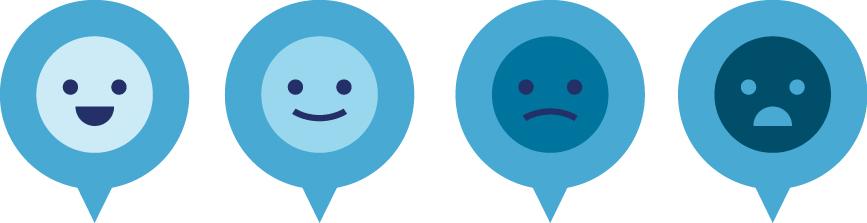 Choosing a Savings Method
After completing the module for this topic, you should be able to:
Explain the differences between various savings methods, including savings accounts, certificates of deposit, and money market accounts.
Identify ways government agencies help to protect savers.
List factors you should consider before choosing a savings method.
Use in conjunction with the animated video found in the Choosing a Savings Method self-paced module.
Thinking About Savings
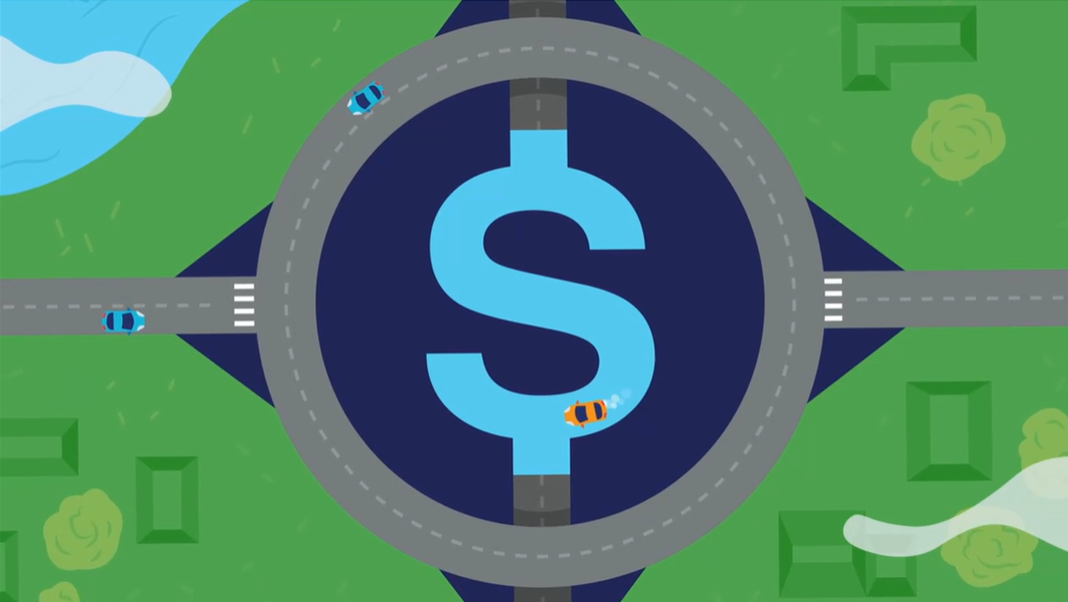 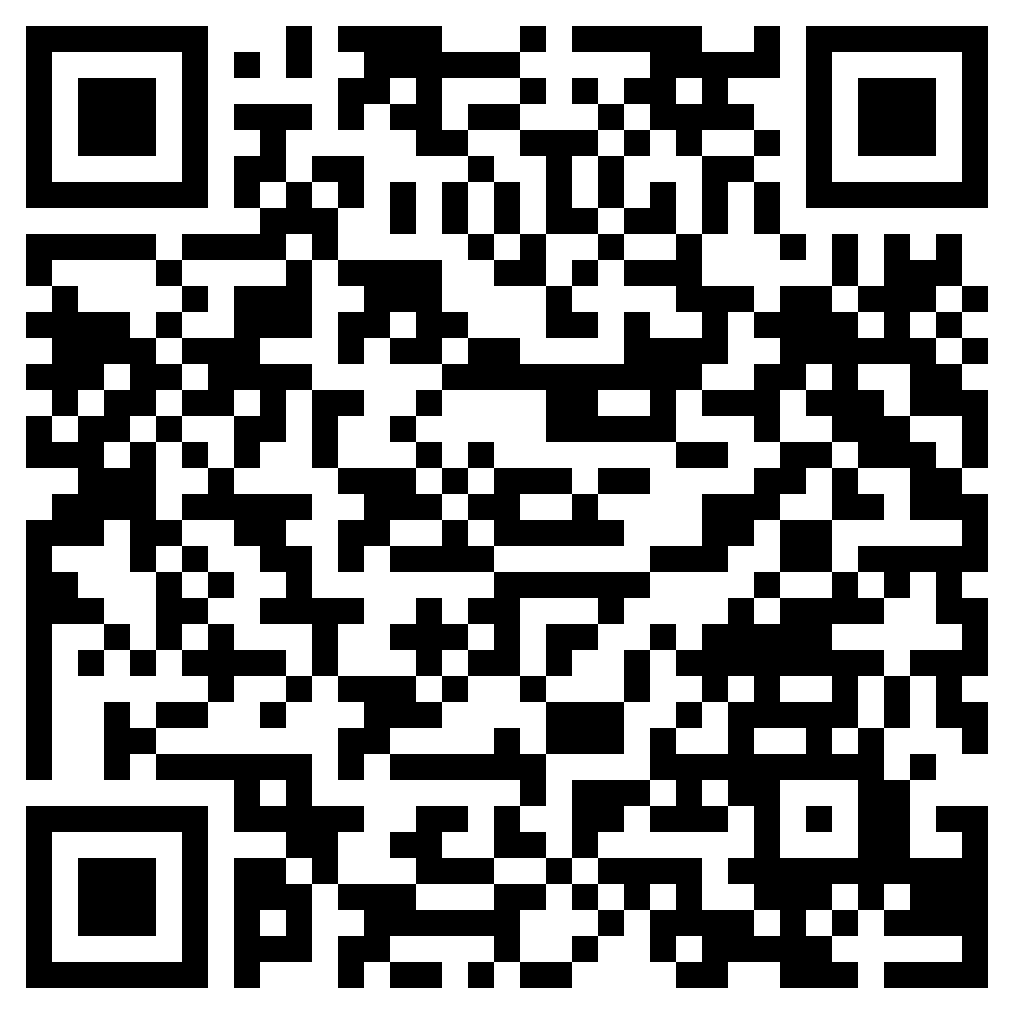 Use this link or the QR code to the right to watch the video from this module. As you watch, categorize information as being a plus, minus, or interesting.
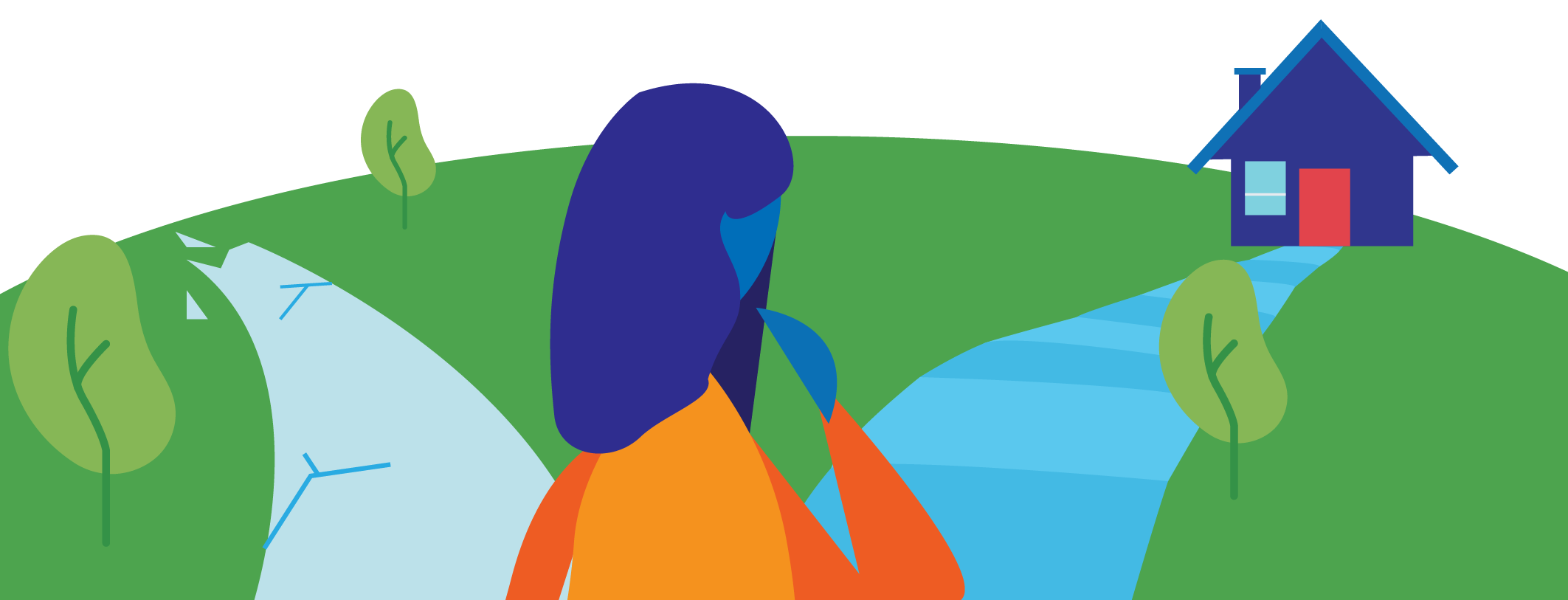 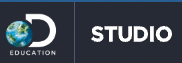 Use in conjunction with the Choosing a Savings Method self-paced module.
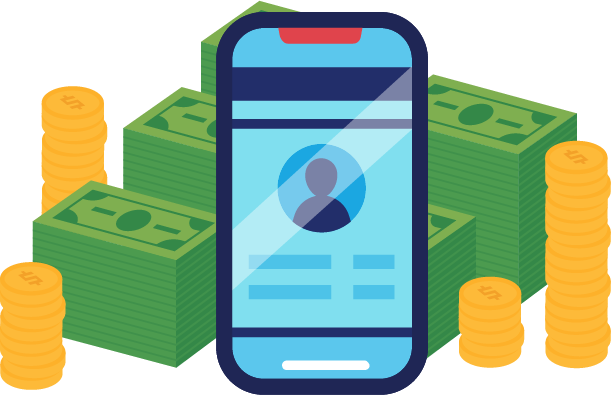 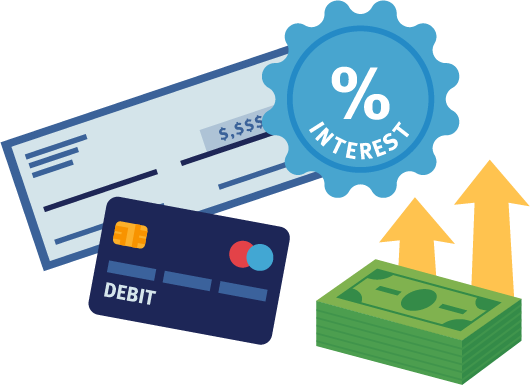 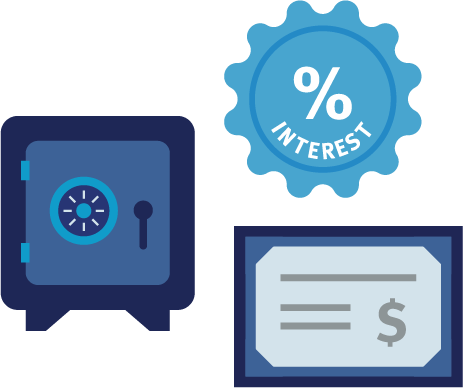 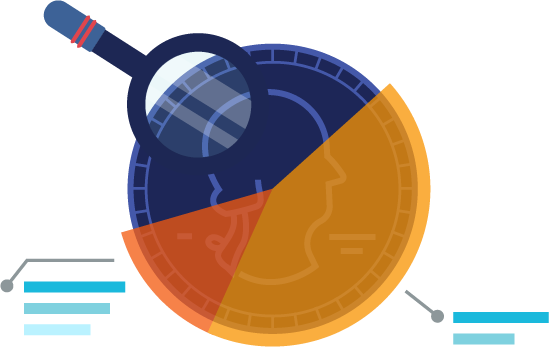 Use in conjunction with the Choosing a Savings Method self-paced module.
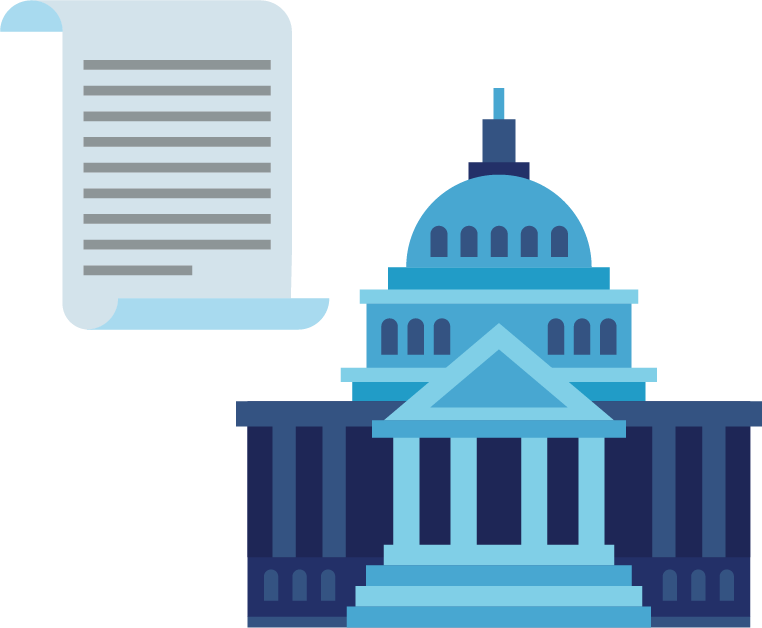 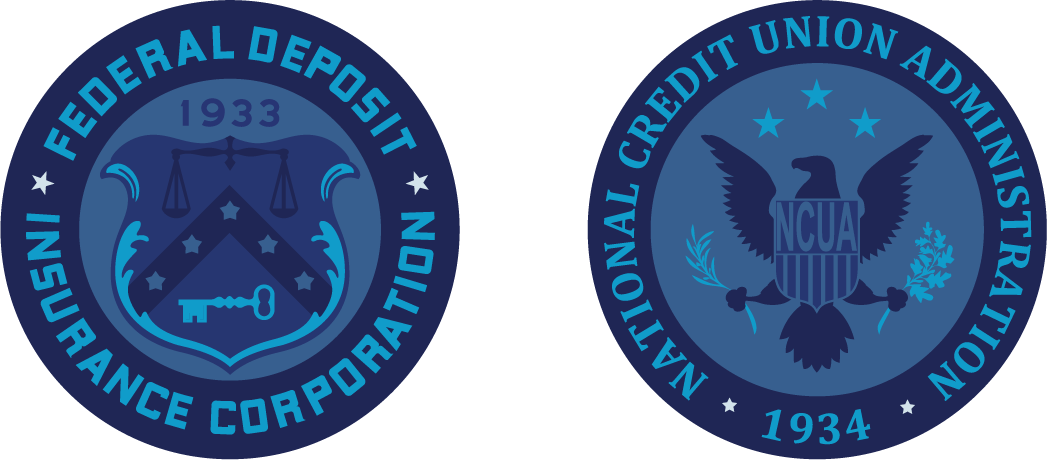 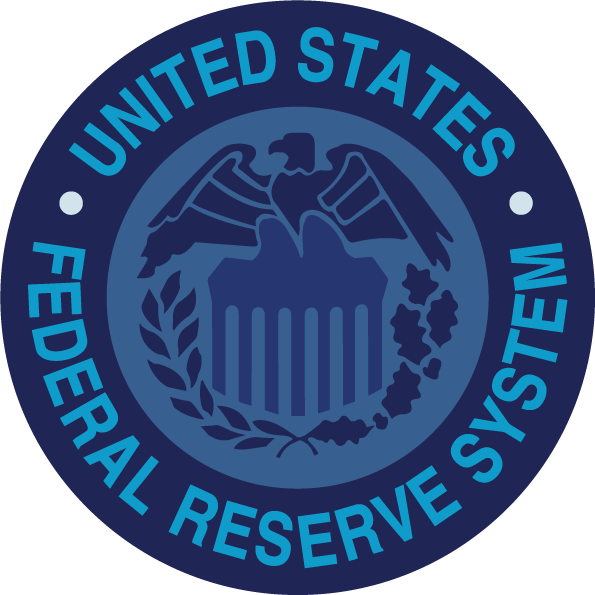 Use this page to reflect on what you have learned in Topic 5: Choosing a Savings Method.
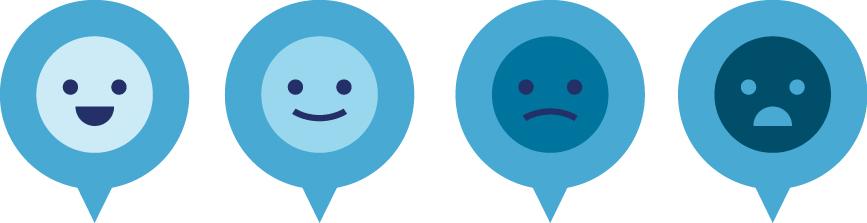 Paying Yourself First

Wrap Up
Unit 5: Glossary of Key Terms
Unit 5: Glossary of Key Terms (continued)
Unit 5: Glossary of Key Terms (continued)
Unit 5: Personal Action Plan
Unit 5: Continuing the Conversation at Home
Families often approach conversations about money very differently. Some might welcome them, while others avoid the topic as much as possible. Review the conversation starters below. With whom could you have each conversation? How might you approach the conversations?
Unit 5: Dig Deeper
Interested in learning more about the topics covered in this unit? Consider exploring one or more of the following questions.